Welkom Havo 5.
Agenda:
Kort overzicht.
Beginnen lesbrief verdienen en uitgeven.
Opgaves 1.1 t/m 1.7
Toegevoegde waarde
Het primair inkomen
Het BBP
Benodigdheden. / werkwijze.
Een schrift.
De juiste lesbrief.
Wordt ik strenger in: 1x help ik je herinneren, daarna gaan we samen s’middags erover nadenken.
Structuur tijdens de les:
Herhaling theorie vorige les (nabespreken huiswerk).
Nieuwe theorie.
Zelfstandig lezen/maken opgaves.
Nabespreken opgaves. (stap 2/3/4 herhalen)
Nabespreken les. (opgeven huiswerk)
Toegevoegde waarde en primair inkomen:
Een bedrijf koopt voor 50.000 euro goederen in.
Bewerkt deze en verkoopt deze voor 125.000 euro.
Het verschil tussen de inkoopwaarde van de goederen en de omzet noemen we de toegevoegde waarde.
in dit voorbeeld is dat 125.000-50.000 = 75.000
Toegevoegde waarde en primair inkomen.
Deze 75.000 euro toegevoegde waarde is net volledig voor de ondernemer.
Hij betaald zijn medewerkers loon.
Hij betaald mogelijk huur aan de eigenaar van het pand.
Hij betaald mogelijk pacht aan de eigenaar van de grond.
Hij betaald mogelijk rente voor geleend geld om het productieproces mogelijk te maken.
De rest wat die overhoud is zijn winst.
Deze loon/rente/huur/pacht/winst noemen we primaire inkomens.
Deze inkomens worden verdiend uit deelname aan het productieproces.
Belangrijk: de toegevoegde waarde = productiewaarde = primaire inkomens.
Van primair naar secundaire
Deze loon/rente/huur/pacht/winst noemen we primaire inkomens.
Over deze inkomens gaan we belasting en sociale premies betalen. (dit halen we van de primaire inkomens af)
Vervolgens krijgen we sociale uitkeringen en subsidies/toeslagen terug. (dit telen we er weer bij op).
Wat we dan overhouden noemen we ons secundaire inkomen (dus na belasting) en is gelijk aan ons besteedbaar inkomen.
Maak opgave 1.1 t/m 1.4, lees de stukken theorie mocht je er niet uit komen.
12 minuten de tijd
De eerste 4 minuten zonder overleg.
Eerder klaar, verder t/m 1.7, lees hiervoor paragraaf 1.3, het bruto-binnenlands product.
10
11
12
8
9
5
6
7
4
3
1
2
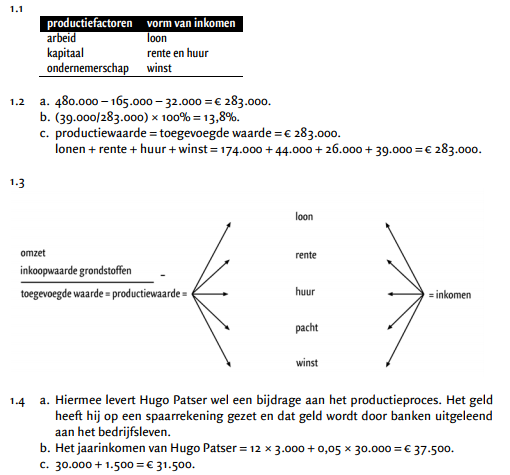 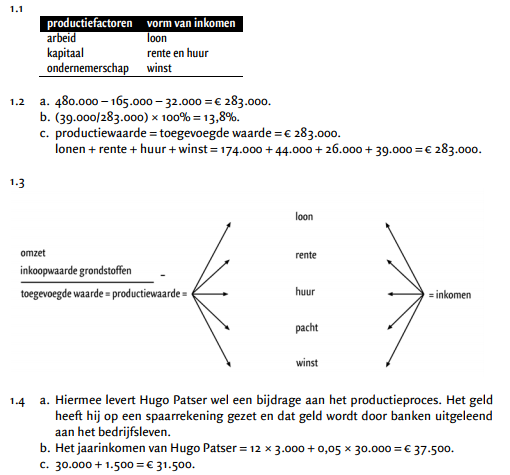 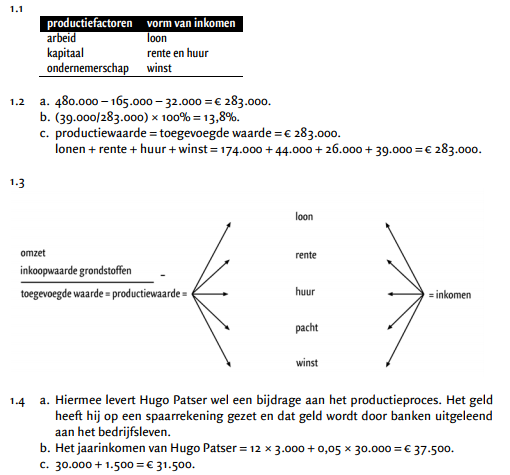 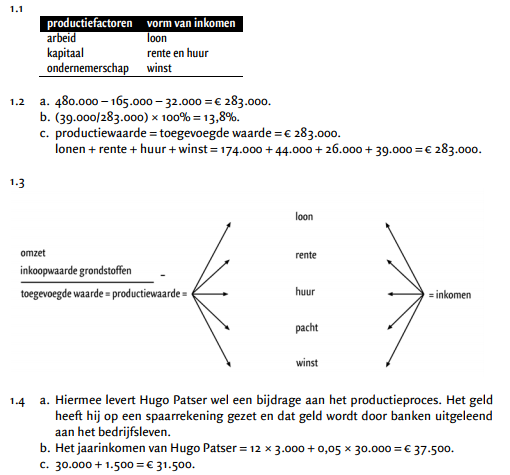 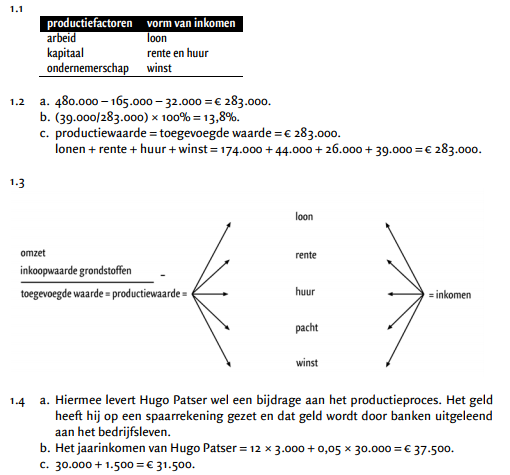 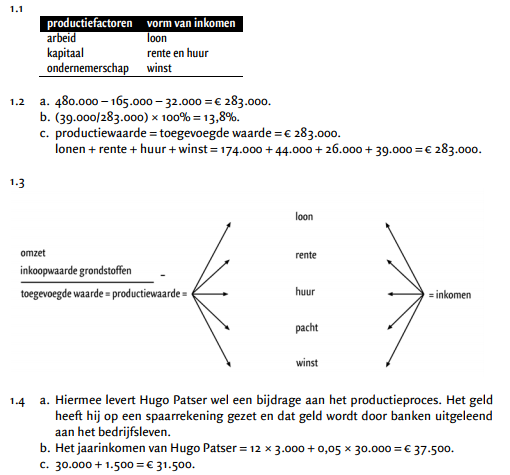 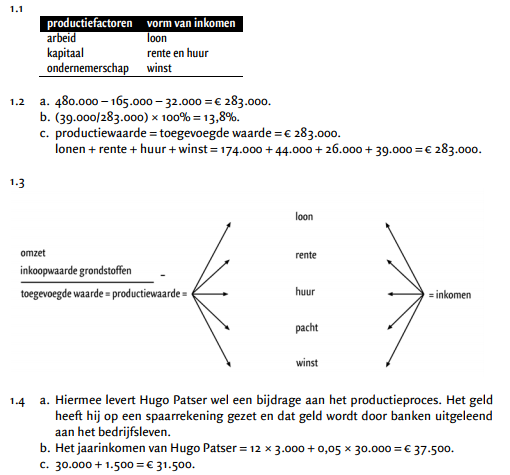 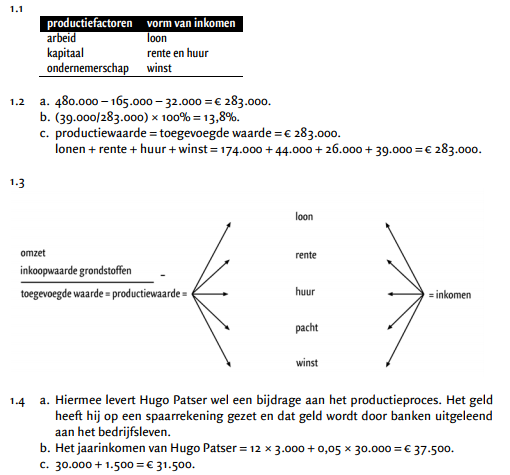 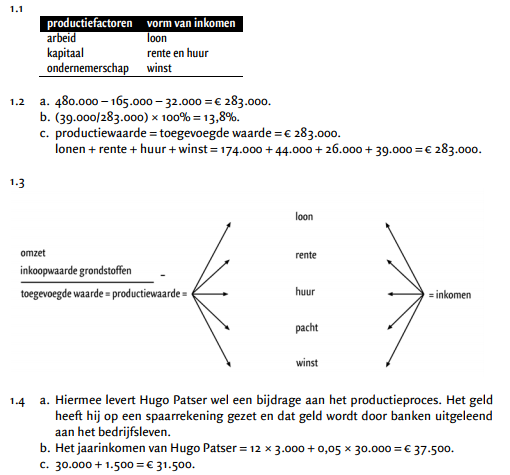 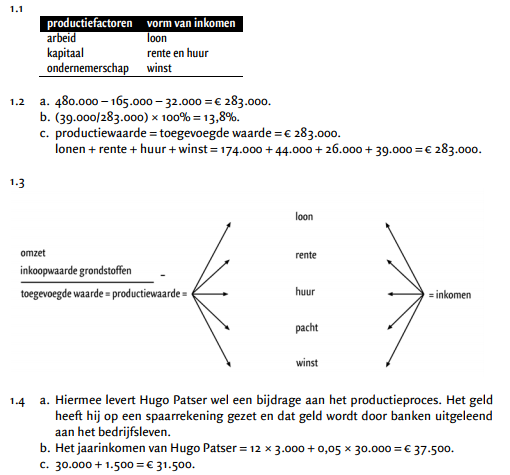 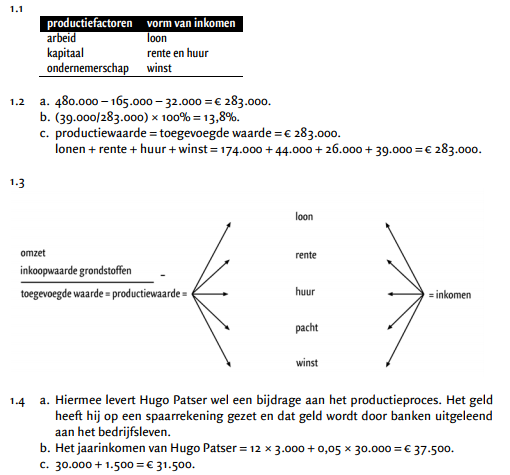 Het bruto binnenlands product.
Het bruto binnenlands product = de totale toegevoegde waarde van alle commerciële en niet commerciële bedrijven in een land.
We kunnen deze op 2 manieren berekenen.
Alle toegevoegde waardes bij elkaar optellen = objectieve methode.
Het optellen van alle inkomens (loon/rente/huur/pacht/winst) + afschrijvingen = subjectieve methode.
Maak opgave 1.5 t/m 1.7, lees de stukken theorie mocht je er niet uit komen.
12 minuten de tijd
De eerste 4 minuten zonder overleg.
Eerder klaar, verder t/m 1.7, lees hiervoor paragraaf 1.3, het bruto-binnenlands product.
10
11
12
8
9
5
6
7
4
3
1
2
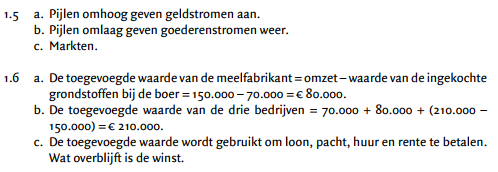 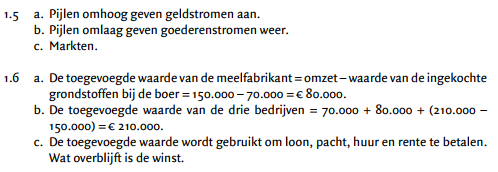 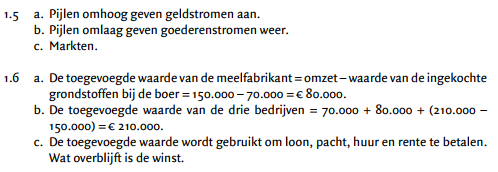 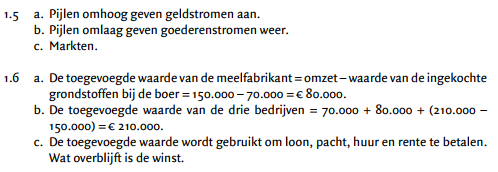 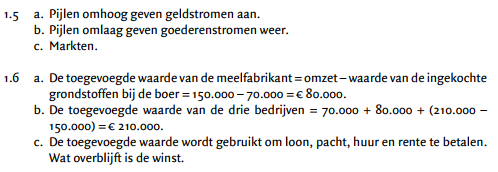 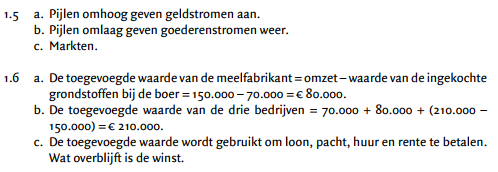 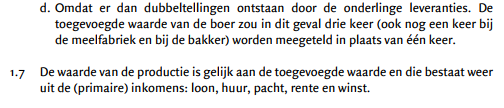 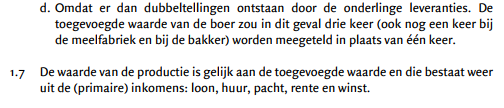